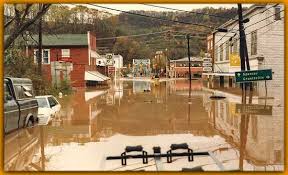 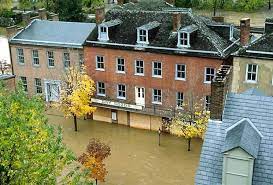 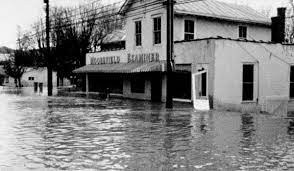 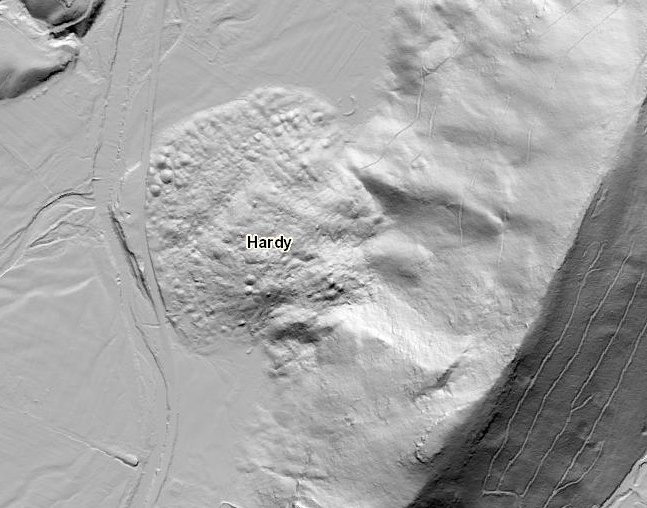 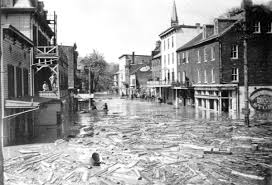 Risk Assessment Kick-Off MeetingRegions 5 through 11
RISK ASSESSMENT DATA VERIFICATION
WV GIS Technical CenterWest Virginia UniversityApril 14, 2021
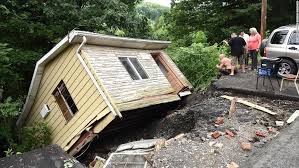 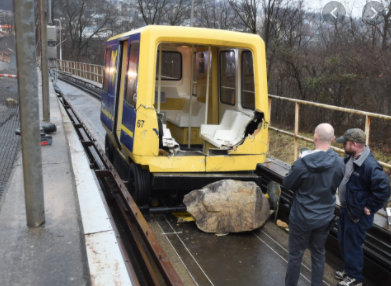 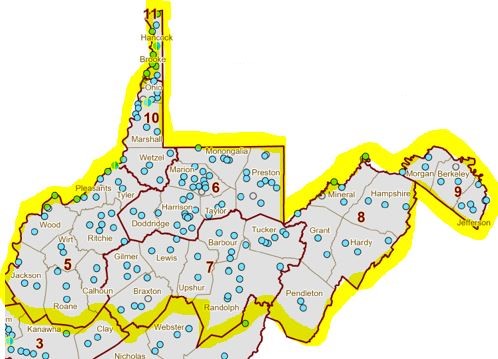 Multi-Hazard Risk Assessments
Funded from the Hazard Mitigation Grant Program (HMGP) by FEMA Region III and the State Hazard Mitigation Office, WVU and its partners are providing technical support to the communities for the following programs:
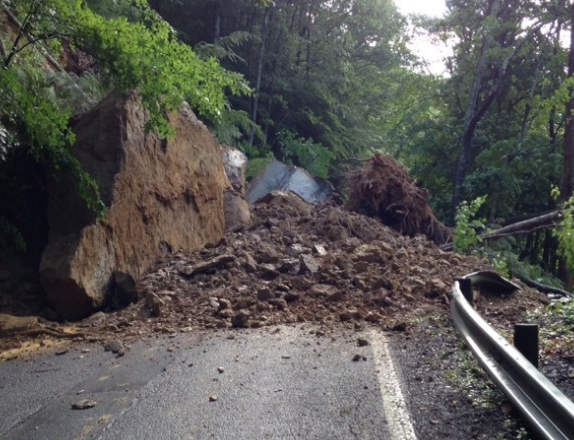 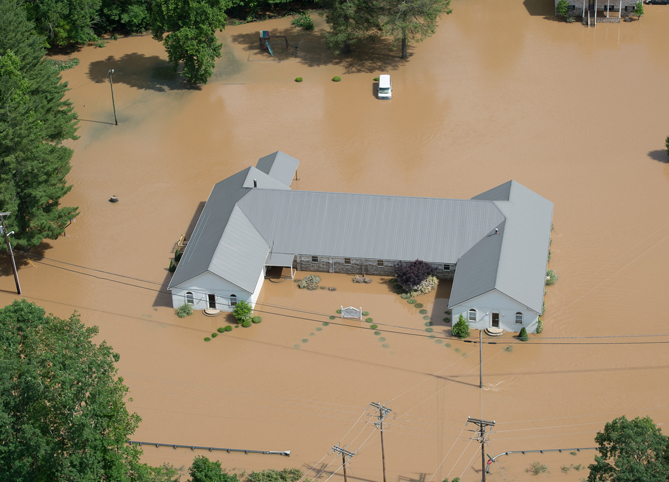 Flood Risk#1 WV Hazard
Landslide Risk#2 WV Hazard
FEMA-approved hazard mitigation plans legally required under provisions of the Stafford Act
Risk Mapping, Assessment and Planning (Risk MAP)
National Flood Insurance Program (NFIP) / Community Rating System (CRS)
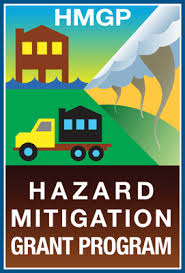 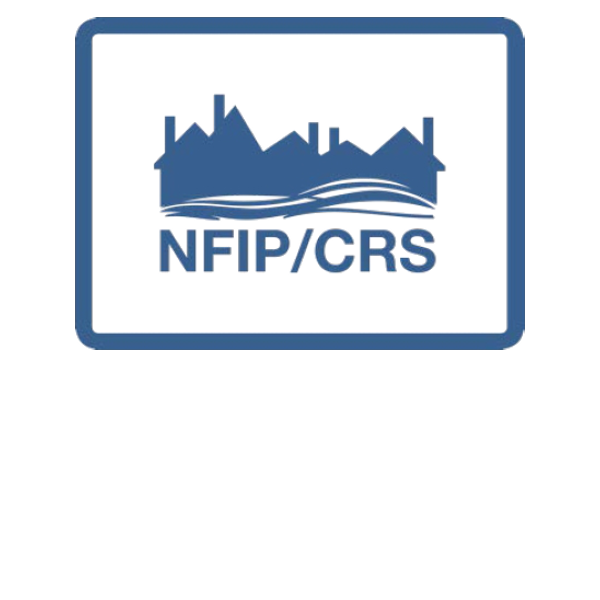 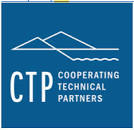 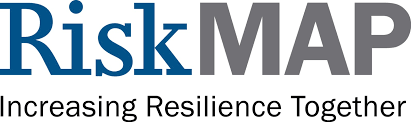 No single agency has all the answers but leveraging multiple programs and perspectives can provide a cohesive solution
Statewide Hazard Assessment
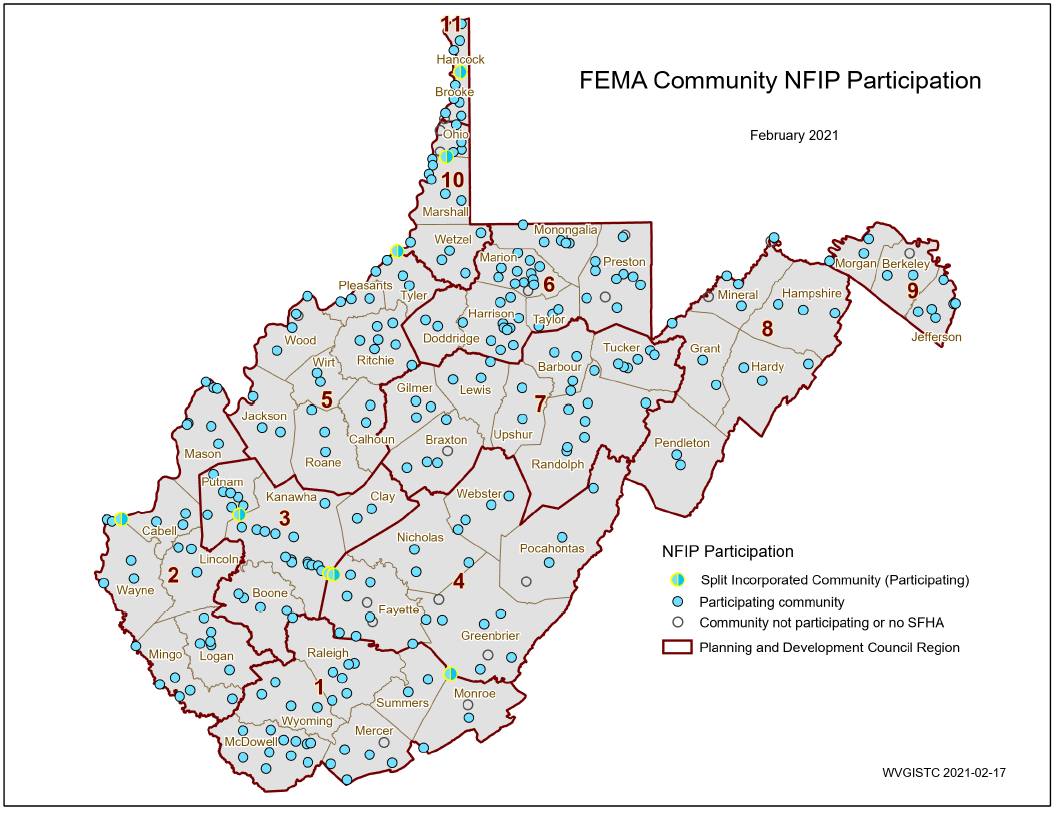 294 Statistical Geographies form286 Communities which form
55 Counties which form
11 PDC Regions which form
1 Statewide Flood Risk Assessment
94% of WV Municipalities have Special Flood Hazard Areas (SFHA)
PDF Map
152 Flood-Prone Communities
7 Regional Planning & Development Councils (34 Counties)
Split Communities Alderson, Montgomery and Smithers are members of Region 4
Split Community Paden City is a member of Region 5
Regions 5-8: 116 Flood-Prone Communities
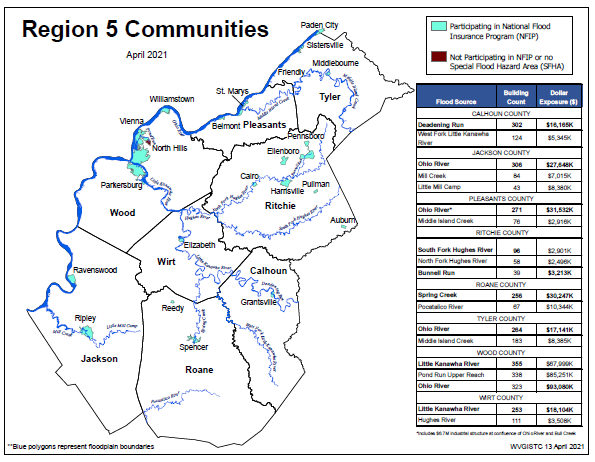 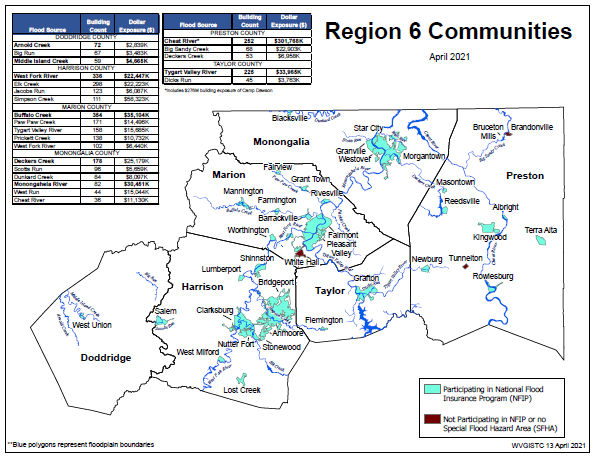 42
29
Region 5
Region 6
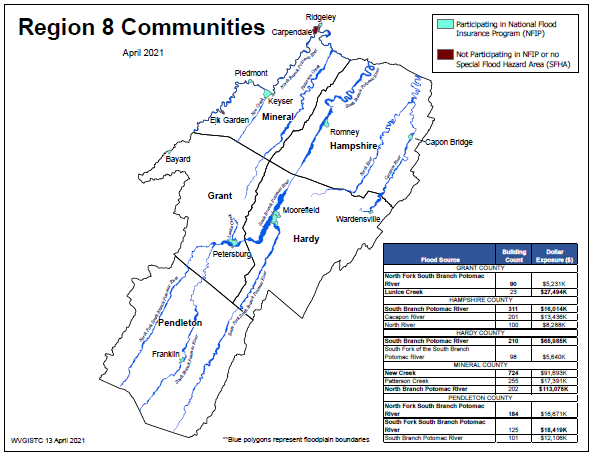 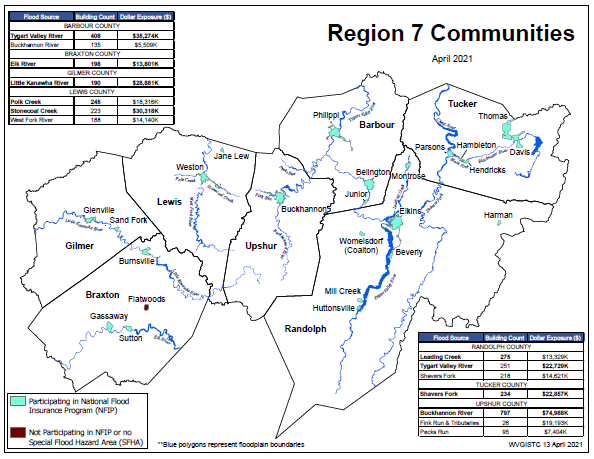 30
15
Region 7
Region 8
Regions 9-11: 36 Flood-Prone Communities
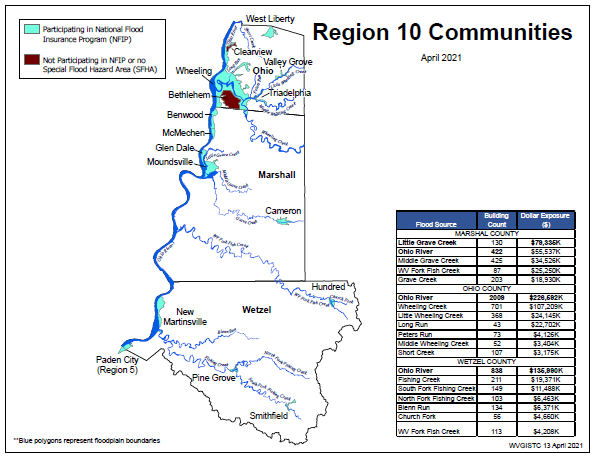 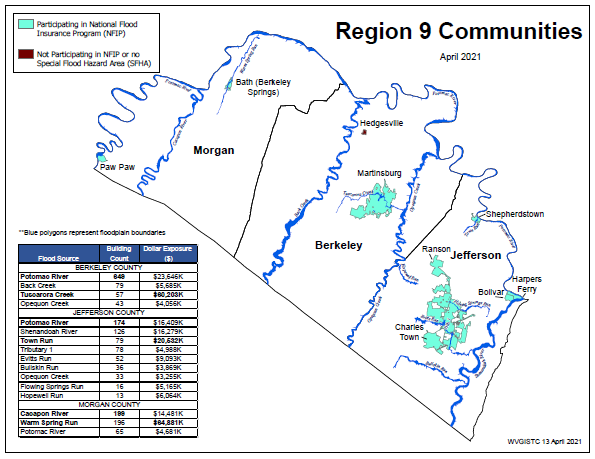 16
11
Region 9
Region 10
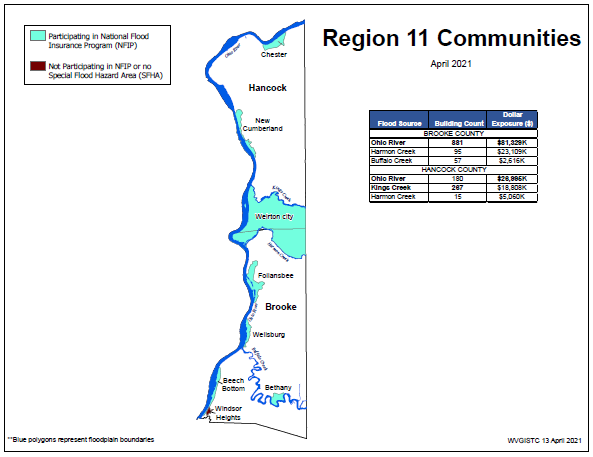 9
Region 11
Building Exposure by Region
County Subdivision of Rivers/Streams with "Highest" Building Count and Dollar Exposure
* Includes $276 million building exposure of Camp Dawson
Building Exposure and Damage Estimates
More than 36,0000 structures in high-risk flood zones inventoried for Regions 5-11 (North Half of WV)
County Subdivision of Rivers/Streams with "Highest" Building Count and Dollar Exposure
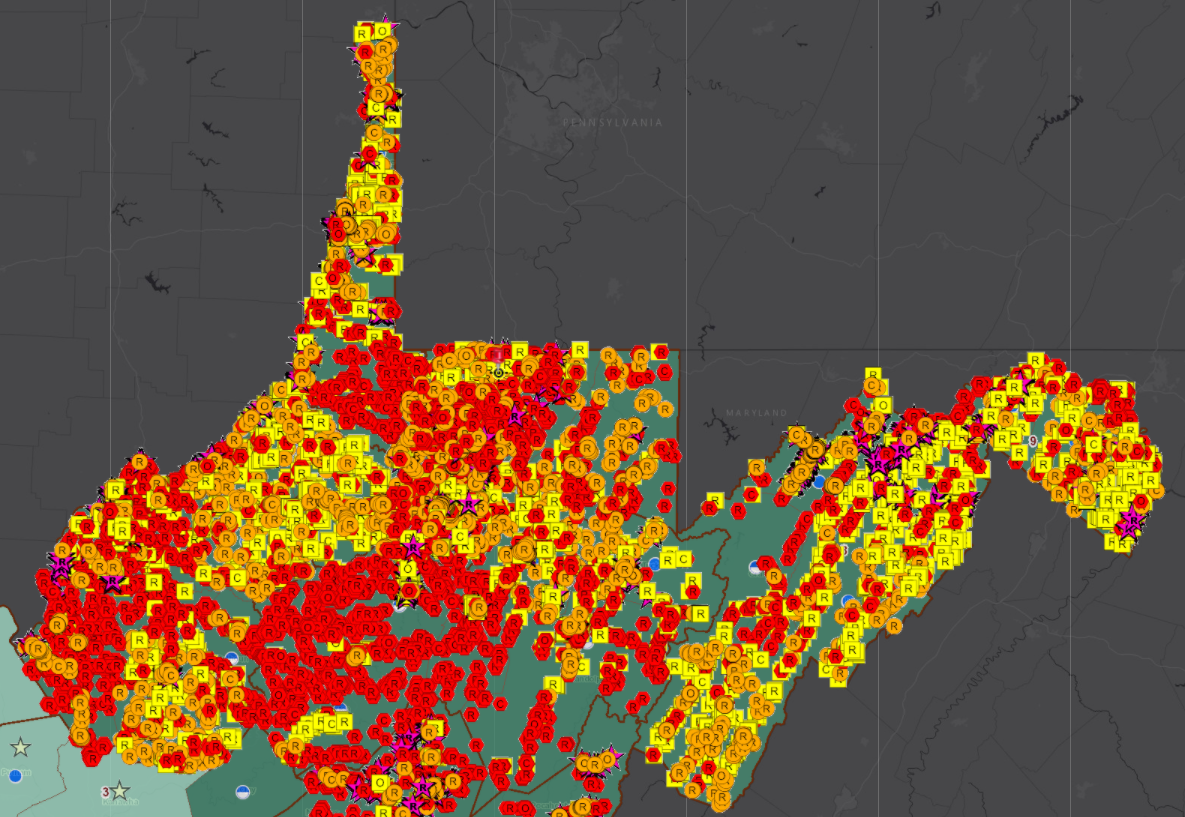 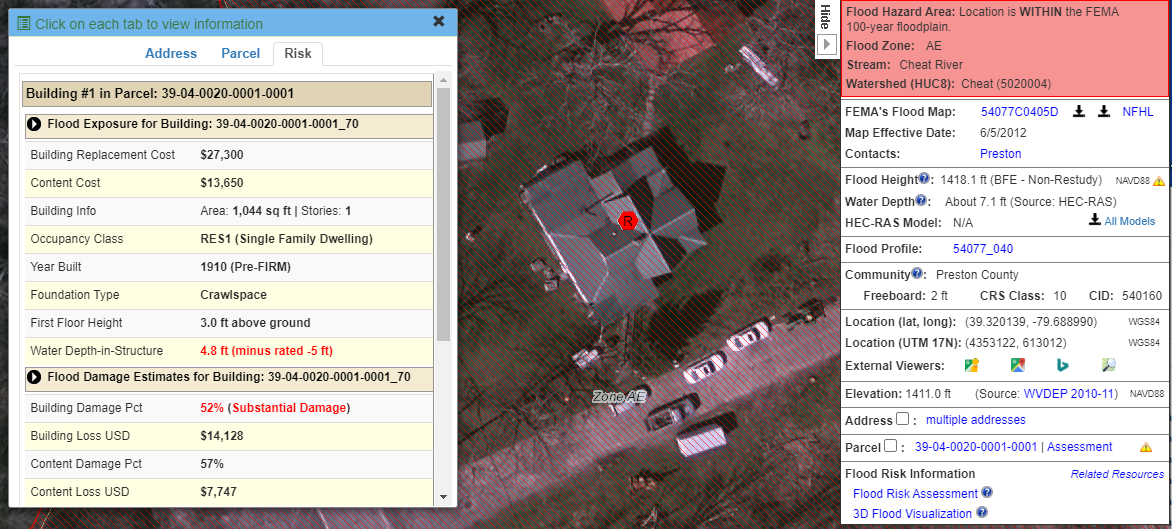 Building
39-04-0020-0001-0001_70
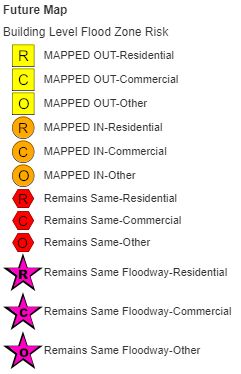 Bldg. 39-04-0020-0001-0001_70
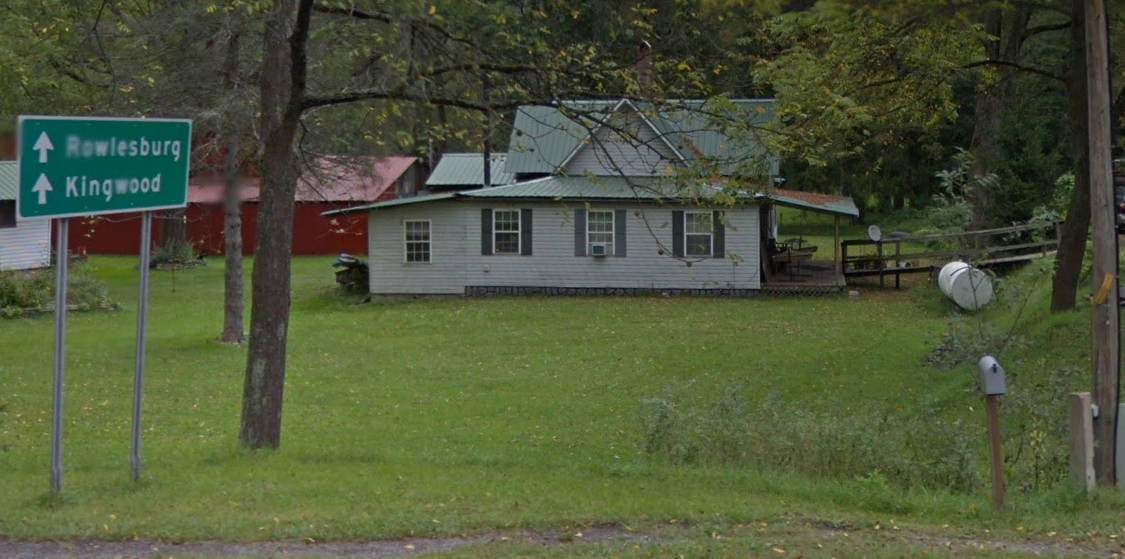 39-04-0020-0001-0001_70
Building-Level Flood Risk Assessments
1
Building-Level Flood Risk Assessments support:
Hazard Mitigation Plans 
Floodplain Management
Community Assisted Visits 
Community Rating System
Benefits
More detailed and accurate assessments
Automated scripts generate outputs quickly 
Cost savings through efficiencies
Helps multiple stakeholders
Comprehensive Building Risk Database
2
4
Building-Level Assessment Cycle(Flood-Risk Assessment GIS)
DATA OUTPUTS
Building LevelCommunity Level
3D Visualizations
Published to WV Flood Tool
3
Map Output
Methodology
Consistent methodology statewide
Semi-automated workflows
Continuous cycle to improve and update assessments
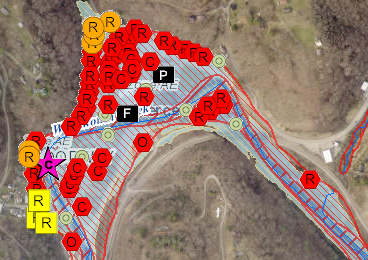 Tabular Output
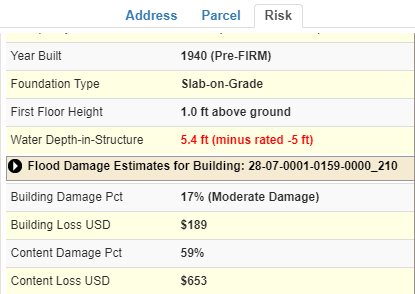 Timeline for Community-Engagement Process
RISK DATA ANALYSIS
RISK DATA
VERIFICATION
Communications and Management
Emails, conference calls
Online tracking survey
Log and manage communications
Statewide Hazard Assessment
Expectations
Floodplain managers and community officials verify at-risk structures in floodplain
Provide Elevation Certificates and Building Pictures of floodproofed structures
Provide shared links of significant flood map errors or unmapped landslides
Benefits to Communities
Validation of essential facilities and primary structures in flood hazard zones

Expand on base level information for further hazard reduction and planning efforts

Use risk assessment information for Community Rating System insurance discounts
Risk Assessment Data Verification
1  Use the Risk MAP View of the WV Flood Tool for map verification of hazards and structures2  Inventoried primary structures in the effective or advisory 1%-annual-chance (100-year) floodplain. Essential facilities are mapped to the 0.2 percent (500-year) floodplain
3  Targeted record verification.  Data extract from Building-Level Risk Assessment (BLRA) inventory
4  Provide Elevation Certificates and Building Pictures for mitigated/elevated structures
What does it mean?
Addendum Slides and other reference documents provide more details
Map Verification – WV Flood Tool
WV Flood Tool (Risk MAP View) for Community Verification
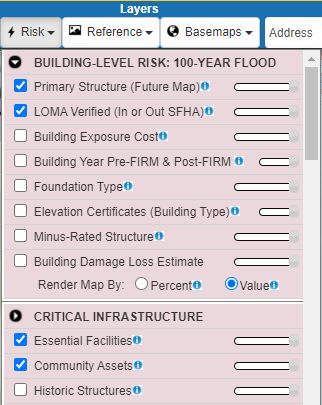 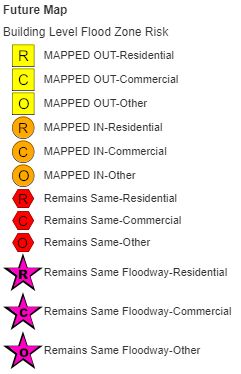 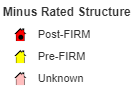 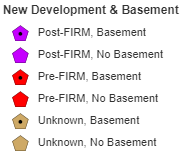 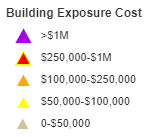 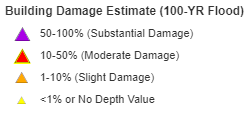 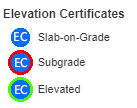 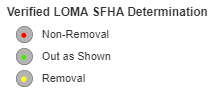 (1A) Identified Hazards - Flood
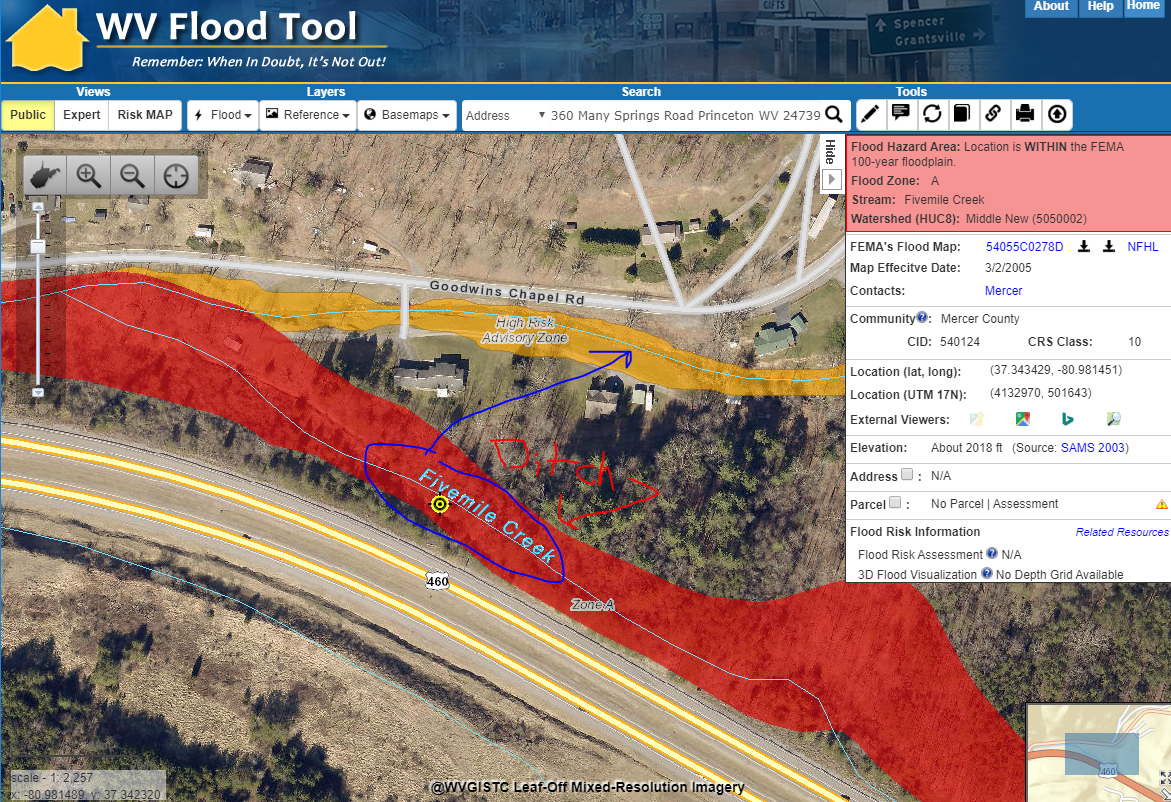 Shared Link Tool
Submit Shared Link and Error Description

https://www.mapwv.gov/flood/map/?wkid=102100&x=-9014532&y=4486968&l=10&v=1
Map Error Description:  Drainage stream along U.S. 460 is misnamed Fivemile Creek.  The main channel for Fivemile Creek (red zone) should follow the newly mapped Advisory A Zone (orange zone) along Goodwyns Chapel Road
Location:  Near Oakvale, WV
(Mercer County)
(1B) Identified Hazard - Landslide
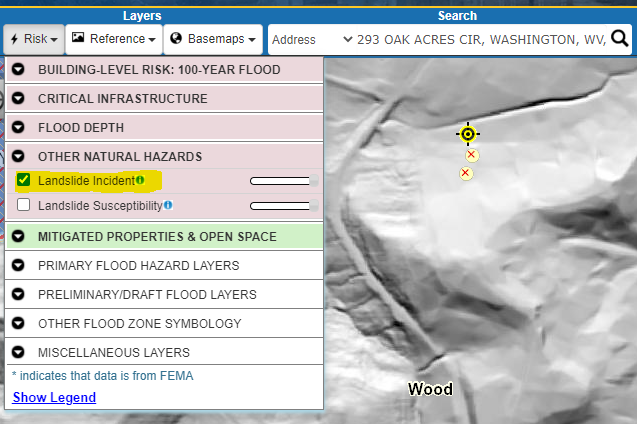 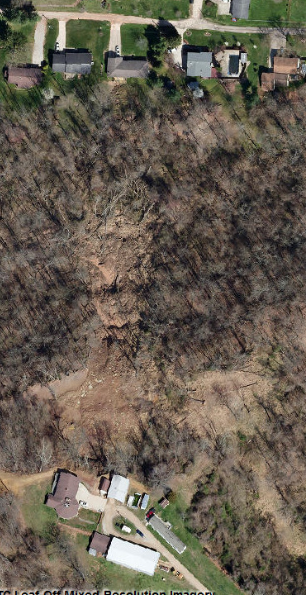 WV Flood Tool
Impacted Home
Landslide Incident
April 2020 Landslide
April 2020 Landslide

 Wood CountyImpacted home moved from foundation
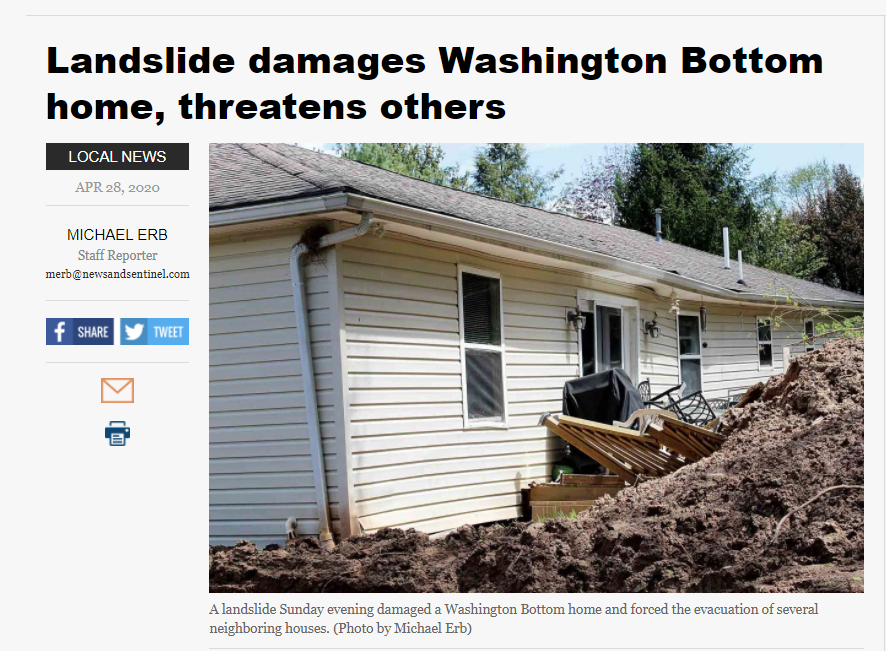 Spring 2020 Aerial Imagery
Landslide Shared Link:    https://www.mapwv.gov/flood/map/?wkid=102100&x=-9034072&y=4480092&l=10&v=2
Tabular Verification – Download BL Tables
Downloadable Building-Level (BL) Tabular Reports for Community Verification
1   Building-Level Risk Assessment (BLRA) full table with 84 data fields
2  Targeted record verification.  Table data extract from BLRA inventory in 1%-annual-chance flood zone
(2) Essential Facilities – Table Verify
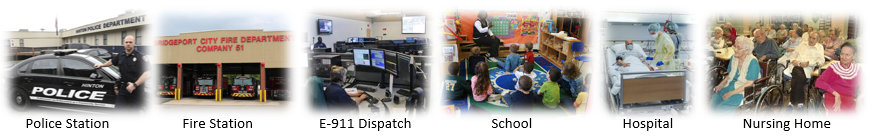 (3) Missing Structure – Map Verification
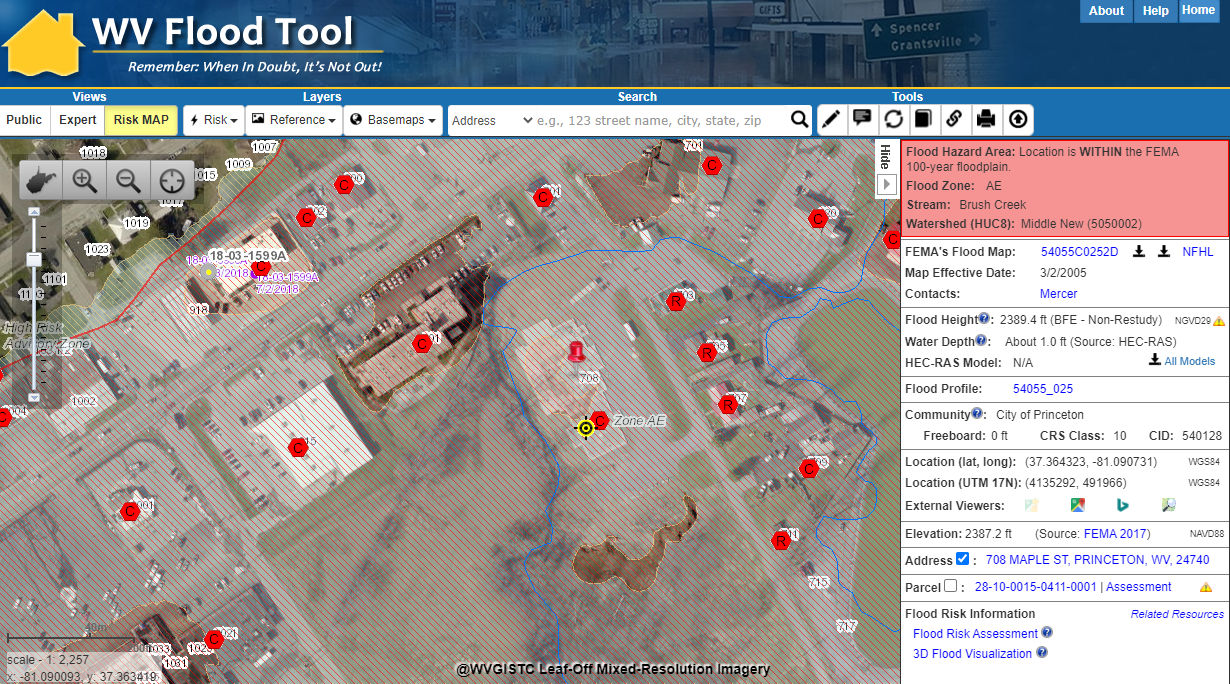 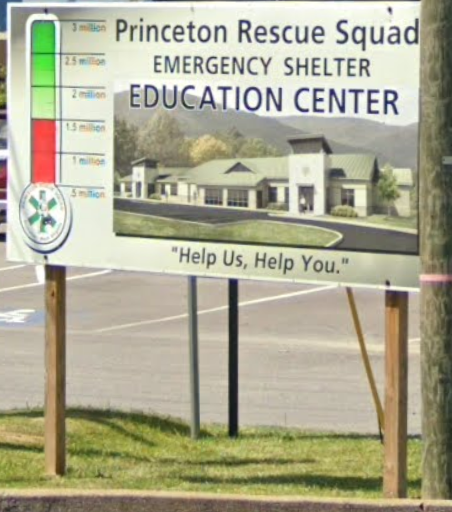 (4) Building $ Exposure – Map Verification
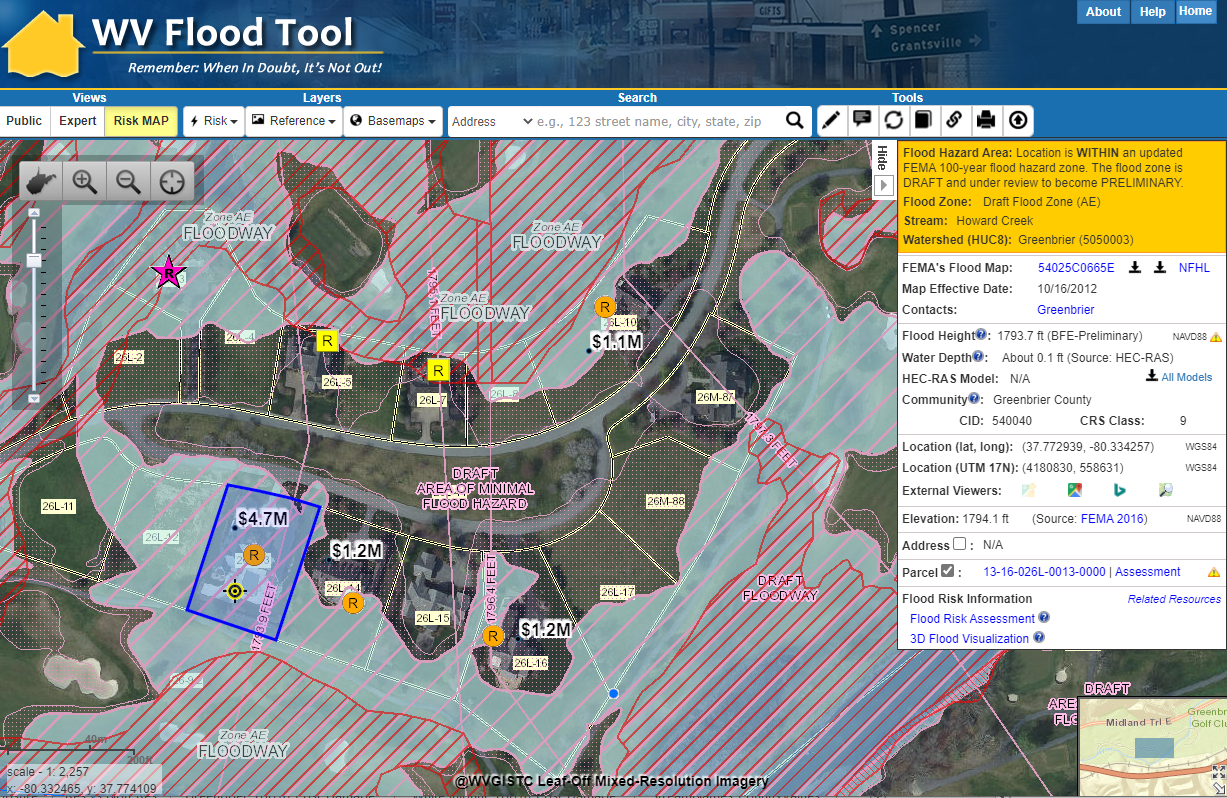 Four Homes along Howard Creek with Total Building Value of $8.2 million mapped into new Draft Floodplain
White Sulphur Springs
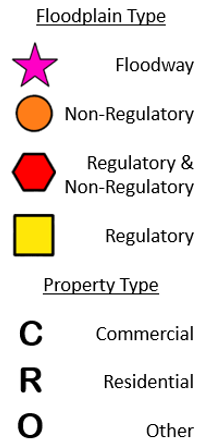 Mapped-In Draft Floodplain (Future SFHA)
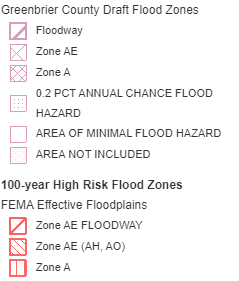 https://www.mapwv.gov/flood/map/?wkid=102100&x=-8942775&y=4547402&l=11&v=2
(5) Building Substantial Damaged
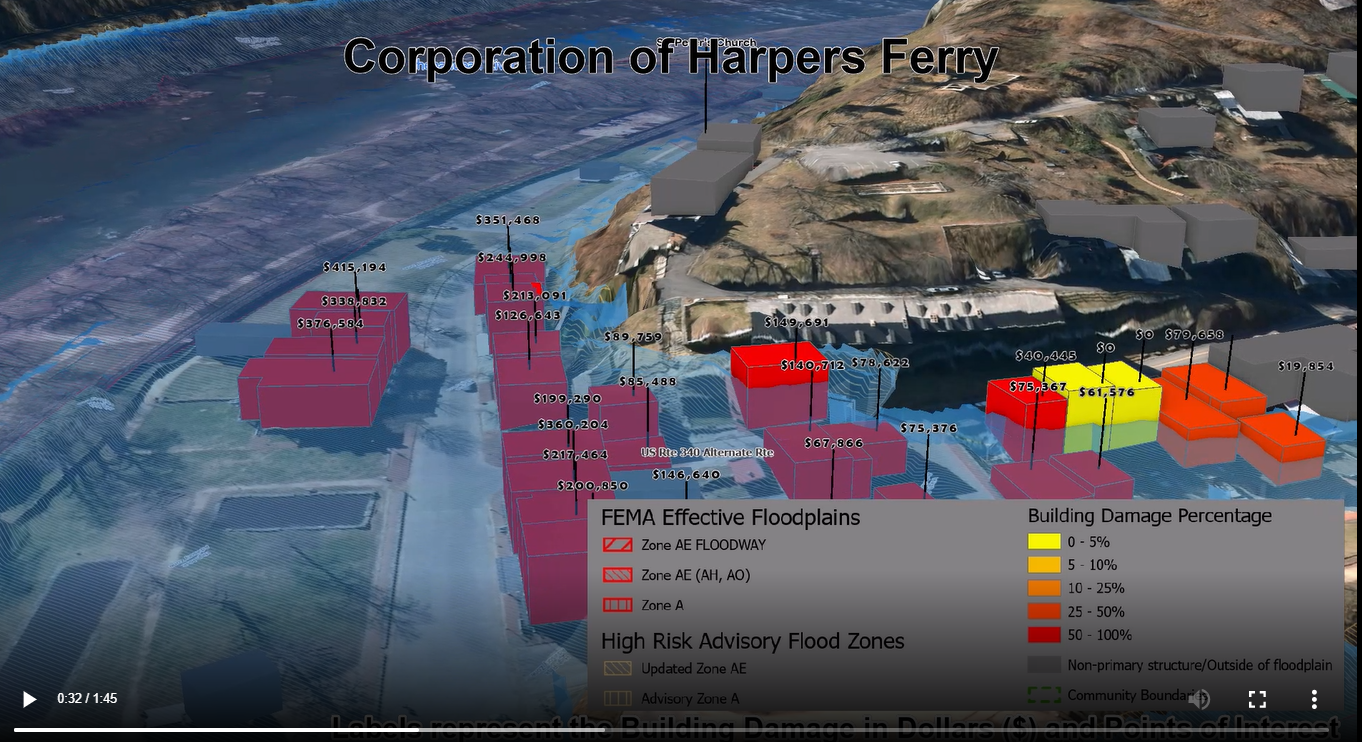 Bldg. 19-05-0004-0025-0000
1936HWM
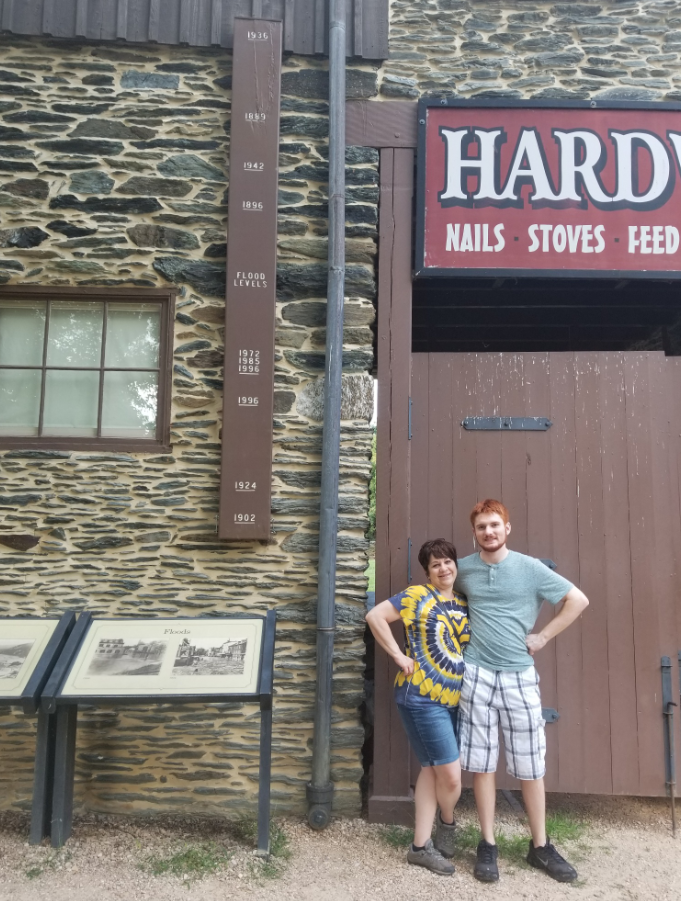 3D Flood Visualization Movie
Historical high-water marks and 1% flood model depths for structures along Shenandoah Street exceed 33 feet.
1936 Flood. (March 18-19). 36½ feet – record crest at Harpers Ferry
https://www.nps.gov/hafe/learn/historyculture/memorable-floods-at-harpers-ferry.htm
19-05-0004-0025-0000
(5) Building Substantial Damaged
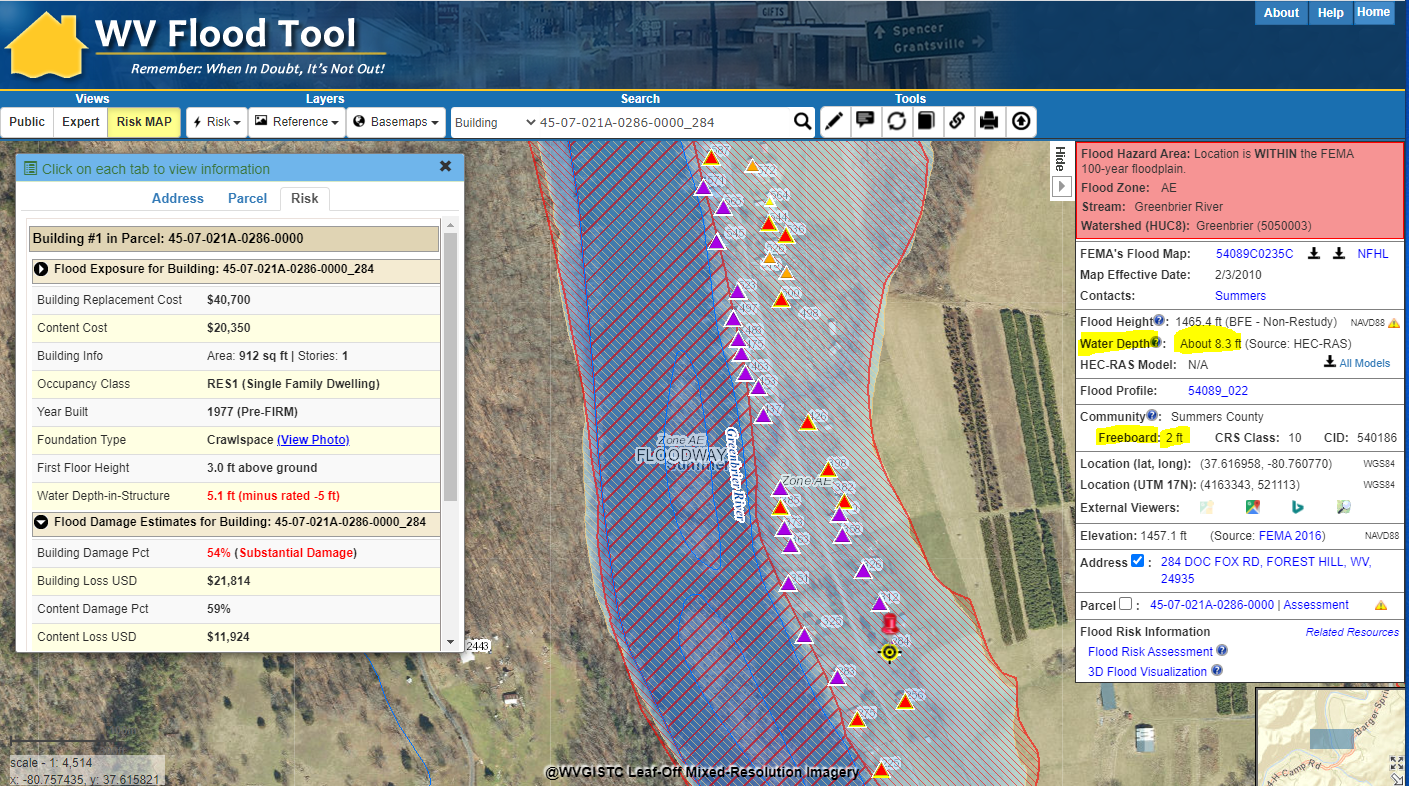 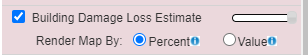 https://www.mapwv.gov/flood/map/?wkid=102100&x=-8990248&y=4525455&l=11&v=2
Foundation and First Floor Height from Assessment Record are not correct.  Needs to be modified.
ADDENDUM INFORMATION
Substantial Damage of structure not adjusted for 9 ft. elevated First Floor
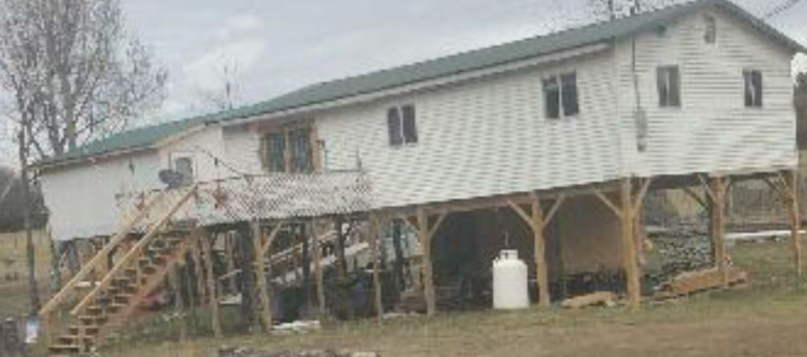 16 steps x  7” rise = 9 ft.
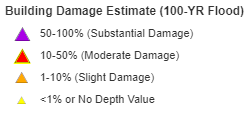 Large number of substantial damaged structures along Greenbrier River, Summers County
(7 & 8) Mitigated Properties - Verification
Buckhannon, WV
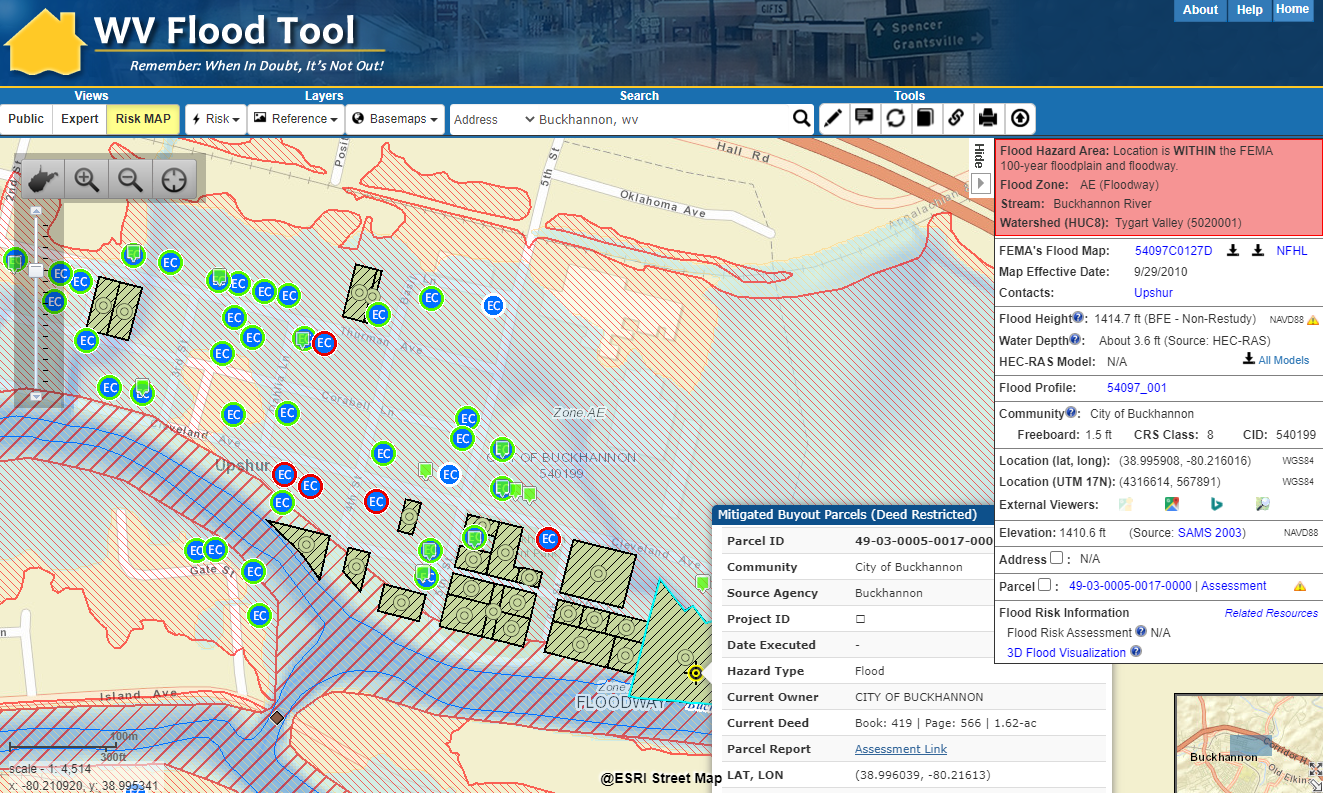 Elevation Certificate
of Elevated Structure (Bldg. Diagrams 5-8)
VerifyMITIGATED STRUCTURE
VerifyBUYOUT PROPERTY Parcel
https://mapwv.gov/flood/map/?wkid=102100&x=-8929946&y=4721378&l=10&v=2
(7) Mitigated Structure – First Floor Height
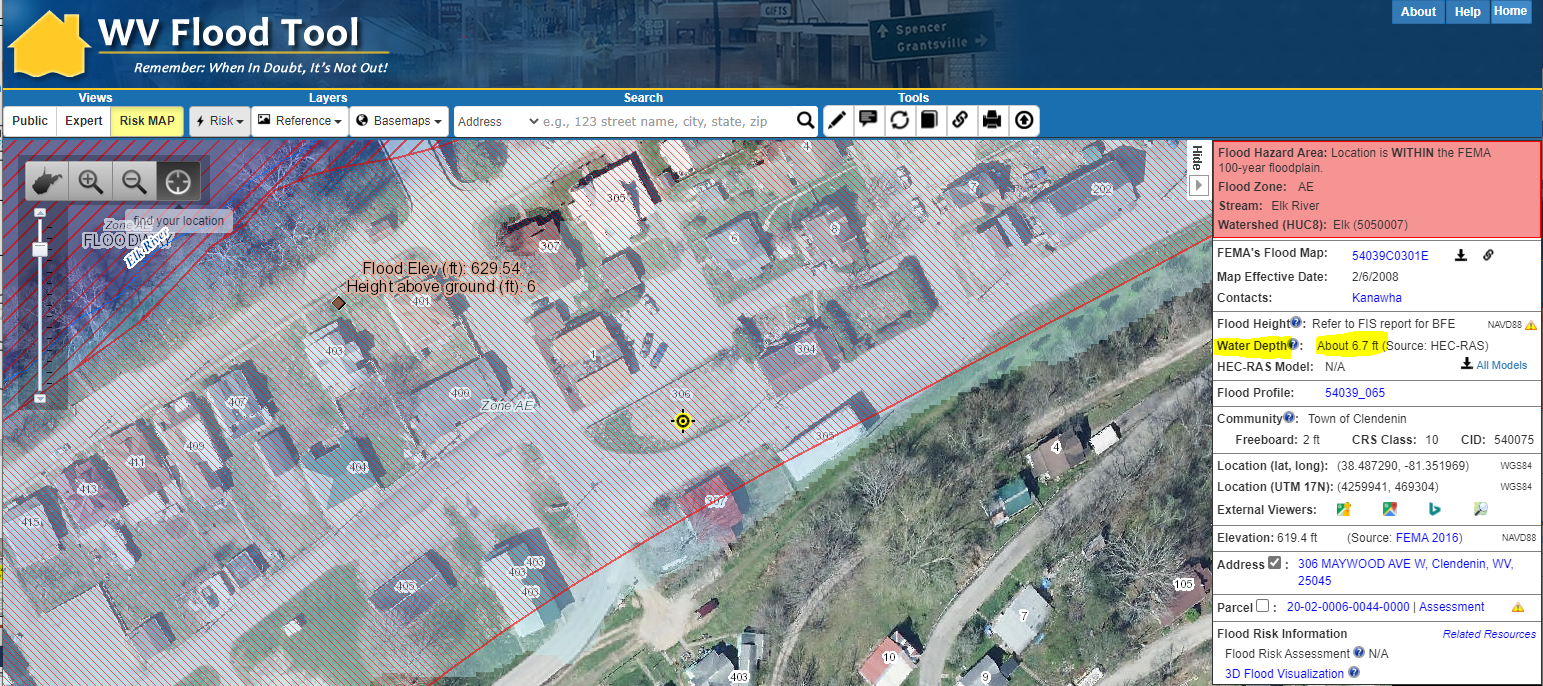 Use Elevation Certificates and Building Pictures to identify Residential Elevated Structures > 5 ft.
Base Flood Depth
 is 6.7 ft.
Newly built Elevated Structure not shown on aerial imagery
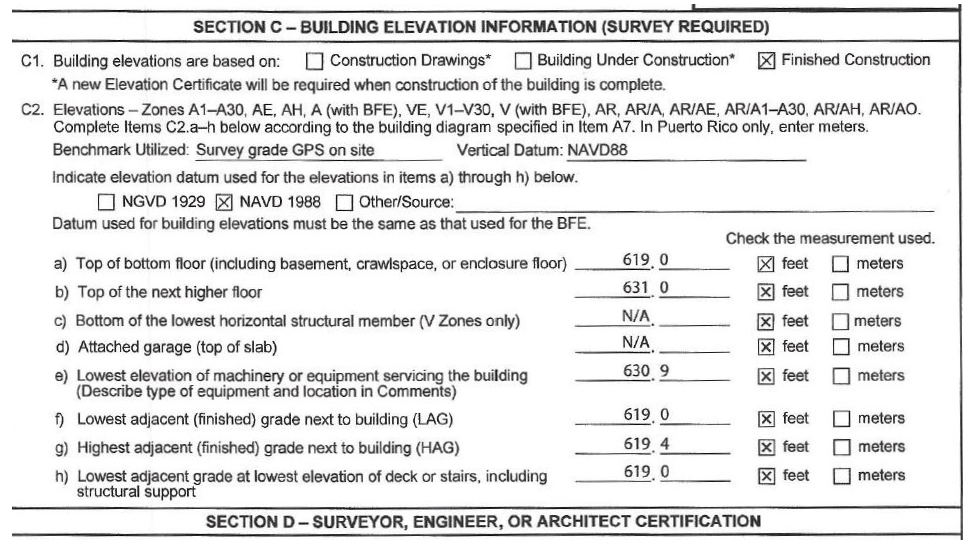 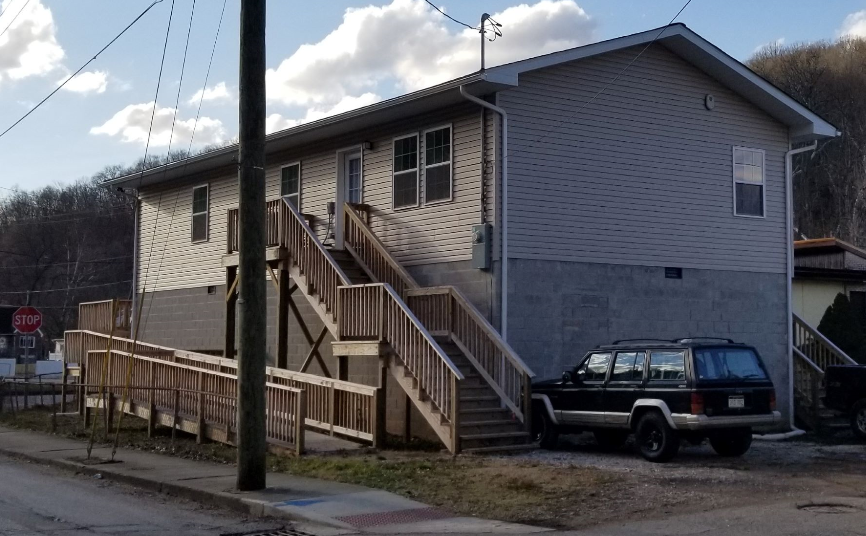 16 blocks x 8” = 11 ft.
19 steps x 7” rise = 11 ft.
Elevation Certificate (Diagram 7)
631.0 ft. (C2b) – 619.0 ft. (C2f) = 12 ft.
Building Picture
https://www.mapwv.gov/flood/map/?wkid=102100&x=-9056061&y=4648497&l=12&v=1
(7) Mitigated Structure – EC Bldg. #5
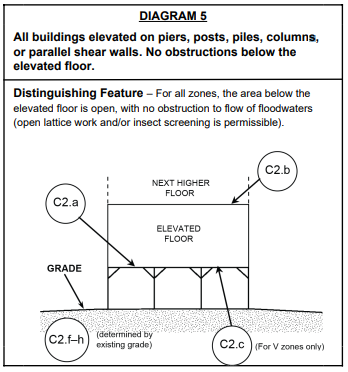 Building Diagram 5: Elevated Building with no Enclosure
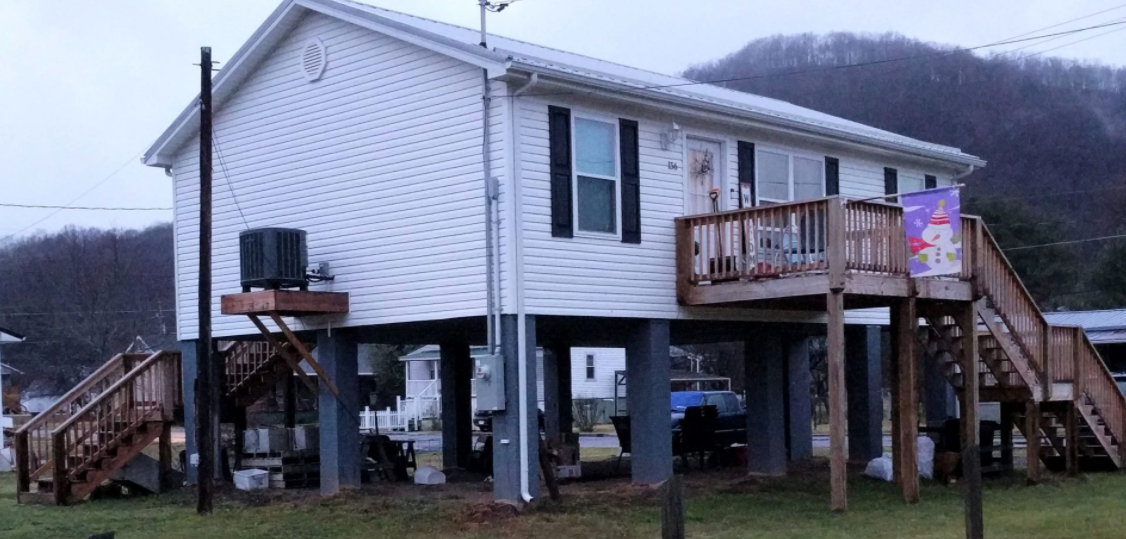 (7) Mitigated Structure – EC Bldg. #6
Building Diagram 6:  Elevated Building with Enclosure (using piers, piles, posts)
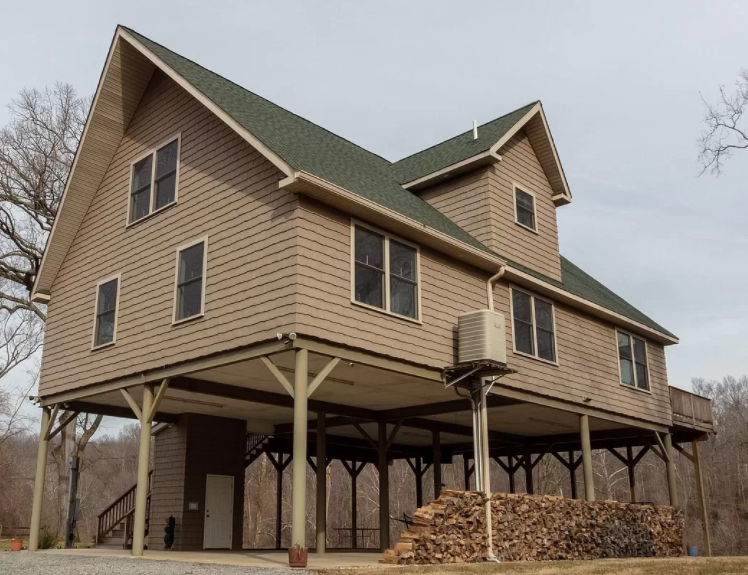 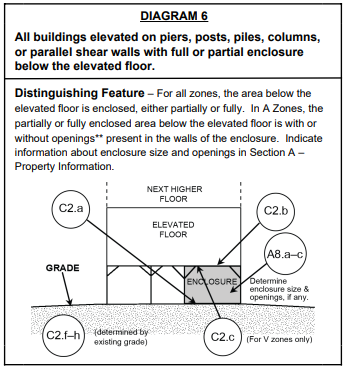 Partial Enclosure
(7) Mitigated Structure – EC Bldg. #7
Building Diagram 7:  Elevated Building on Solid Foundation Walls (Full-Story)
Building Diagram 5
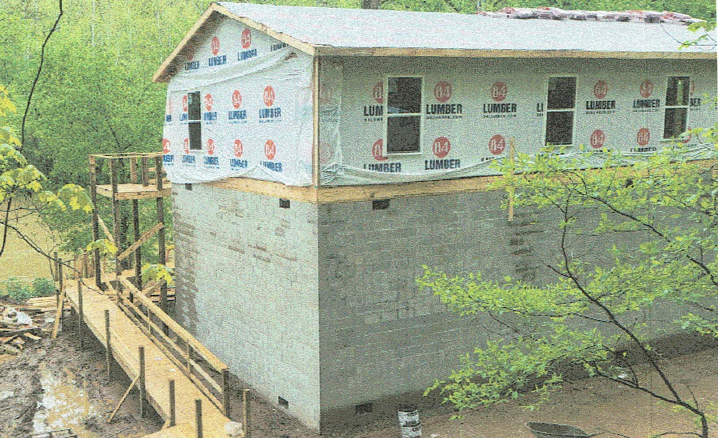 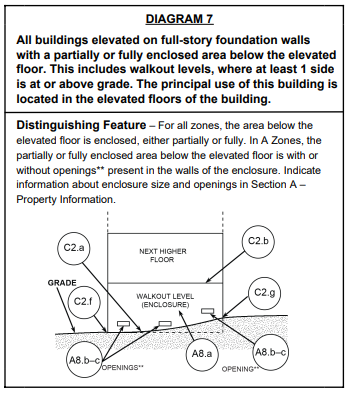 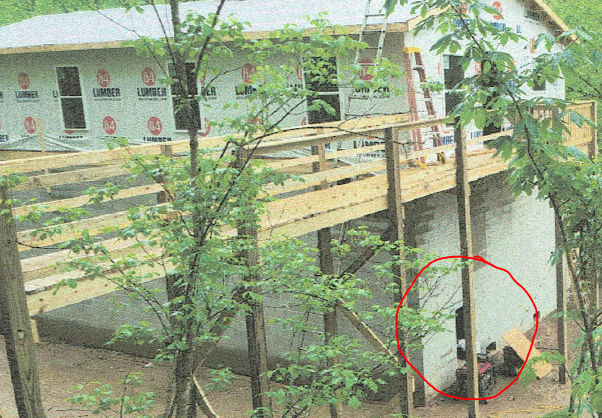 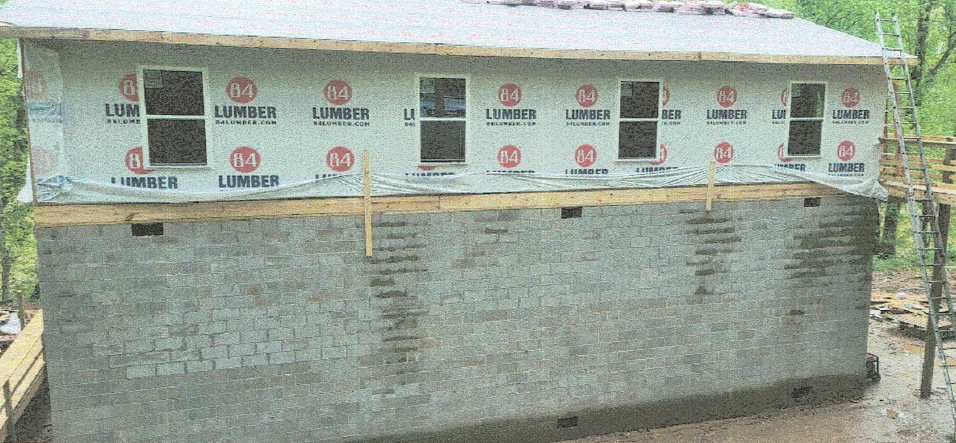 Walkout Opening
Building Picture
Full-Story Enclosure
(7) Mitigated Structure – EC Bldg. #8
Building Diagram 8:  Elevated Building with Crawlspace (Enclosure)
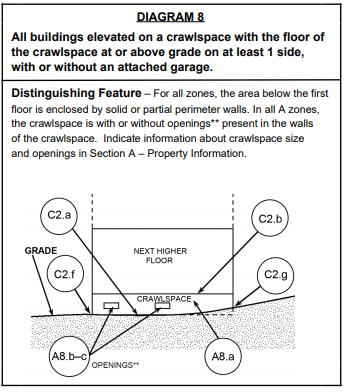 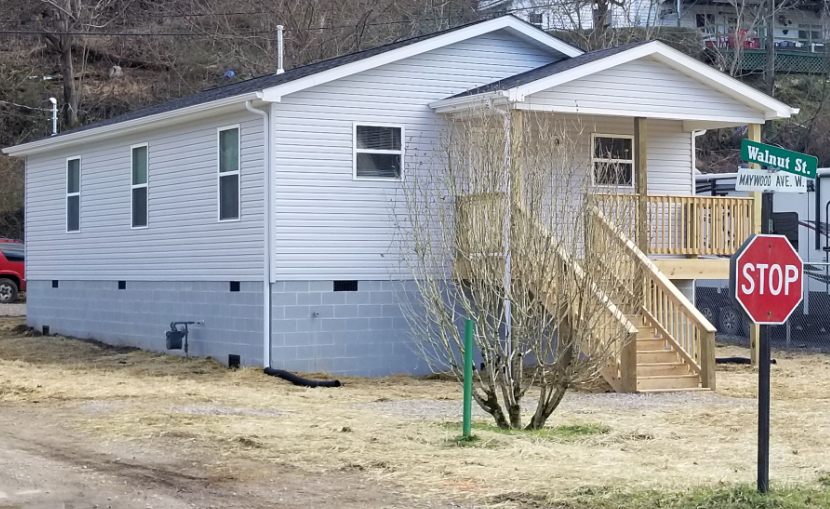 Crawlspace Enclosure
Quick Verification Guide and Survey
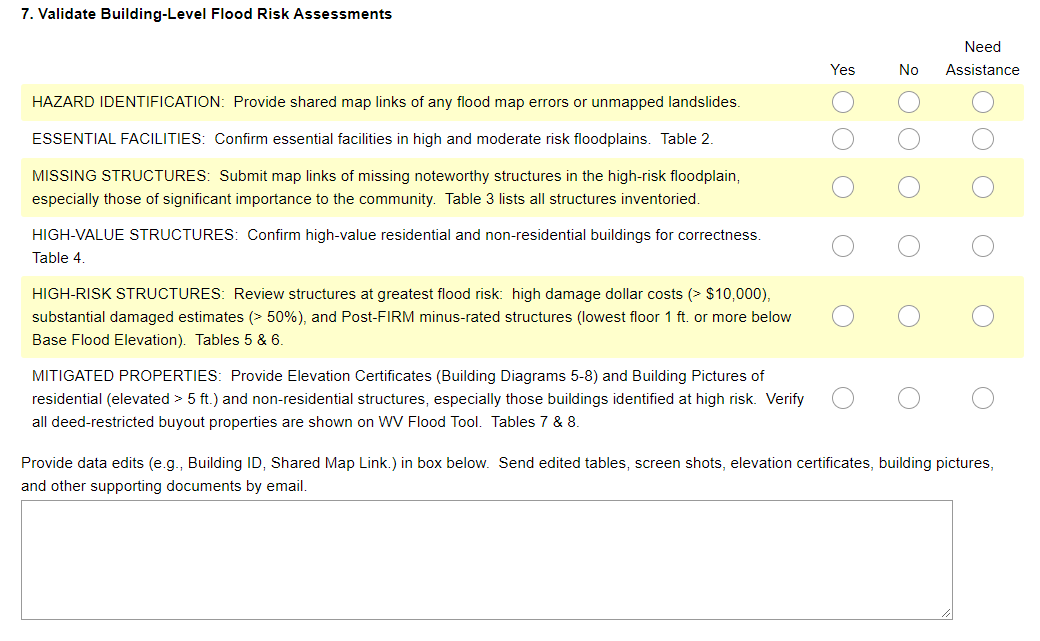 Complete Online Survey Form when Finished
RESPONSIBILITIES
Major Take Away Point
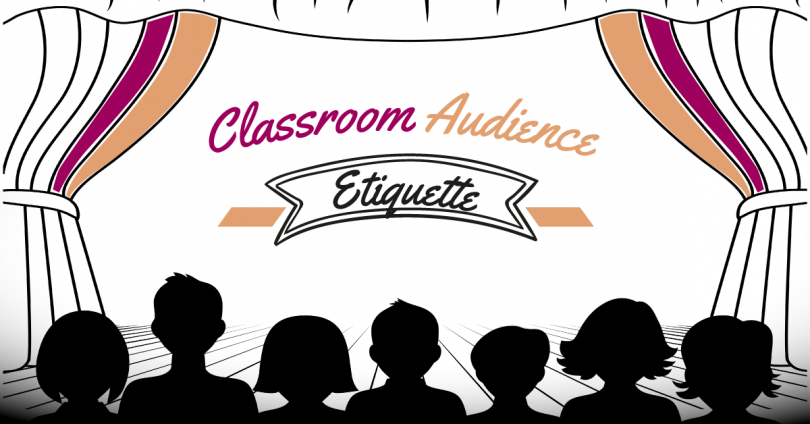 Be Engaged!  Participate!

ASK FOR HELP!
Hazard risk assessments and mitigation planning benefit from community-level input
Contacts
More Contacts